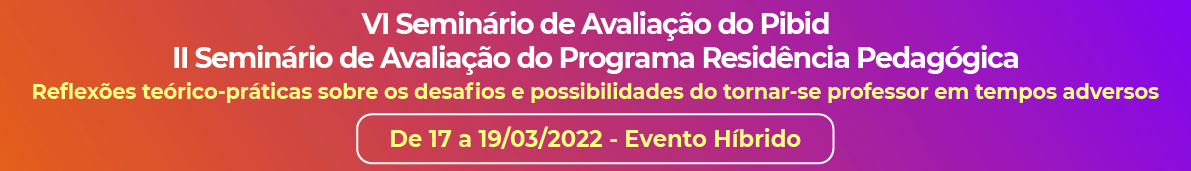 A CURIOSIDADE SOB UM OLHAR DIDÁTICO FREIREANO: UMA ANÁLISE DAS PERGUNTAS DOS ESTUDANTES SOBRE PETRÓLEO
Thaís Andressa Lopes de Oliveira1 (PG)*, Marcelo Pimentel da Silveira1 (PQ) 
*taarievilo@gmail.com
1Universidade Estadual de Maringá. Programa de Pós Graduação em Educação para a Ciência e a Matemática, Maringá-PR.
Palavras-chave: Aprendizagem, Curiosidade, Ensino de Química, Pedagogia da Pergunta, Pergunta dos Estudantes.
Tabela 01 – Categorias emergentes das relações entre os Focos de Interesse
Introdução
Para Freire e Faundez (1998) curiosidade e pergunta são sinônimos. É por meio da curiosidade, segundo Silveira (2013), que os seres humanos constroem saberes, à medida que suas dúvidas e perguntas impulsionam a necessidade de busca por respostas que visem à compreensão dos fenômenos ao seu redor. Nesse sentido, atividades educativas bem elaboradas devem levantar, abordar e desafiar as concepções prévias dos estudantes, permitindo que os mesmos possam construir ou reconstruir significados. Permitir que os alunos façam perguntas e sejam sujeitos ativos é fundamental para o processo de construção de conhecimentos científicos, visto que “a origem do conhecimento está na pergunta, ou nas perguntas, ou mesmo no ato de perguntar” (FREIRE; FAUNDEZ, 1998, p. 26).
Metodologia
A pesquisa, configura-se um Estudo de Caso e, foi realizada junto a 140 estudantes da 3ª série do Ensino Médio, de uma escola pública da cidade de Maringá-PR, que propuseram perguntas sobre o que gostariam de aprender sobre o tema Petróleo.
Falta aos professores a compreensão de que a pergunta do aluno pode ser instrumento de problematização e fio condutor para a investigação na sala de aula. É importante perceber que: “Muitas vezes, [...] a pergunta que o aluno, livre para fazê-la, faz sobre um tema, pode colocar ao professor um ângulo diferente, do qual lhe será possível aprofundar mais tarde uma reflexão mais crítica” (FREIRE; FAUNDEZ, 1998, p. 23).
Considerações
Utilizar estratégias de ensino que estimule os alunos a manifestarem suas perguntas permite ao professor repensar sua prática à medida que se pode planejar atividades de ensino tendo como pressupostos a valorização da curiosidade e da dúvida. Nesse sentido, é relevante que o professor, desde o início da sua formação, aprenda a formular perguntas e a promover espaços para que os alunos também apresentem as suas, inserindo-os como sujeitos protagonistas no processo de ensino e aprendizagem.
Figura 01 – Representação Esquemática do caminho dessa etapa da pesquisa
O Petróleo foi escolhido como Tema Gerador, por sua importância sócio econômica e por apresentar contradições e conflitos de interesses que podem ser problematizados, visto que é tema presente nos meios de comunicação e no cotidiano do aluno, por meio de seus derivados.
Resultados e Discussões
. Construção de uma Sequência Didática que forneça subsídios para responder as perguntas dos alunos
A partir da Análise Textual Discursiva (MORAES e GALIAZZI, 2013), fez-se a organização das perguntas que, por sua vez, deram origem às categorias: A origem do petróleo; Usos do petróleo; O petróleo e o meio ambiente; Importância econômica, social e política do petróleo e; Propriedades químicas do petróleo.

Conforme ilustramos na Tabela 01, da análise das perguntas feitas pelos alunos emergiram diferentes focos de interesses, que revelaram a curiosidade deles por questões que, muitas vezes, poderiam não ser abordadas em aulas planejadas tradicionalmente. Tal resultado corrobora o que afirma Freire e Faundez (1998, p. 23): “a inquietação dos estudantes, a sua dúvida, a sua curiosidade, a sua relativa ignorância devem ser tomadas pelo professor como desafios a ele”.
Referências
______________________________________________________
FREIRE, P.; FAUNDEZ, A. Por uma Pedagogia da Pergunta. Ed. Paz e Terra, 4a edição. Rio de Janeiro, 1998.
MORAES, R.; GALIAZZI, M. C. Análise Textual: Discursiva. Ed. Unijuí, 2a. Ed. Ijuí, 2013.
SILVEIRA, M. P. Literatura e ciência: Monteiro Lobato e o ensino de química. Tese (Doutorado em Ensino de Ciências), Programa de Pós-Graduação Interunidades em Ensino de Ciências – Instituto de Química e Física, Faculdade de Educação da Universidade de São Paulo, 2013.
_________________________________________________________
Agradecemos à CAPES pelo apoio financeiro para a realização desta pesquisa.
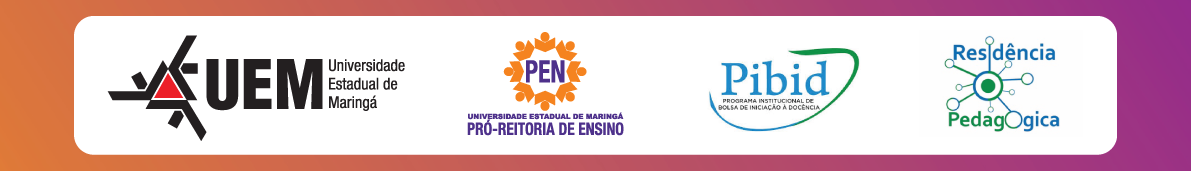